التهميش  الالكتروني
مقدمة
باستخدام الوورد يمكن التهميش كما هو موضح اسفله
بالضغط على style  في  word2016نحصل على كل طرق التهميش
أنظمة التوثيق المشهورة
APA    هو إختصار لجمعية علم النفس الأمريكية، و تُستحدم طريقة التوثيق هذه بشكل شائع لوثيق المصادر في مجال علم لإجتماع.

   Harvardتُستخدم طريقة التوثيق هذه في جامعة قطر لتوثيق المصادر في مجال علوم الإحياء والبيئة ومجال الهندسة
المدنية.

    Chicago: هي أحد أقدم و أشمل طرق التوثيق لمصادر البحث.
: MLAهو أسلوب الجمعية الأمريكية للغات الحديثة،  وتُستخدم هذه الطريقة لتوثيق المصادر في مجال العلوم الإنسانية .واللغات
طريقة American Psychological Association( APA)
وهي طريقة خاصة لتوثيق الابحاث العلمية المتخصصة في العلوم النفسية وما يندرج تحتها من فروع علم النفس التخصصي، وتكون طريقة توثيق المراجع وفقها على النحو التالياسم عائلة الكاتب، اول حرف من الاسم الشخصي. الحرف الاول من اسم والد الكاتب. (سنة النشر). اسم الكتاب: دولة النشر : دار الطباعة. ونطبق ما طبقناه من زيادات في الطريقة الثانية اذا ما تعدد الكتاب للمرجع الواحد او تعددت اجزائه
مثال مرجع مكتوب بنظام APA
خطوات التهميش الالكتروني
أولا يجب اختيار نظام التهميش الذي تريده و ليكن APA   و الذي يعطى مباشرة 
نضغط على insérer une citation   ثم نضغط على
Ajouter une nouvelle source  كما في الصورة
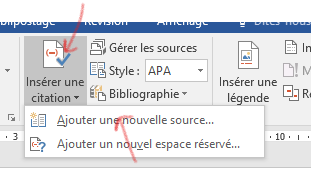 تابع
فتظهر النافذة التالية
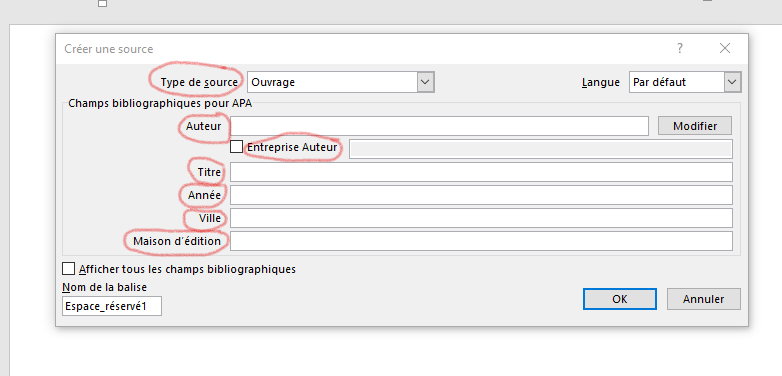 تابع
نختار لغة المرجع و نوعه ( متاب ، مقال ، تقرير،,,,,,)
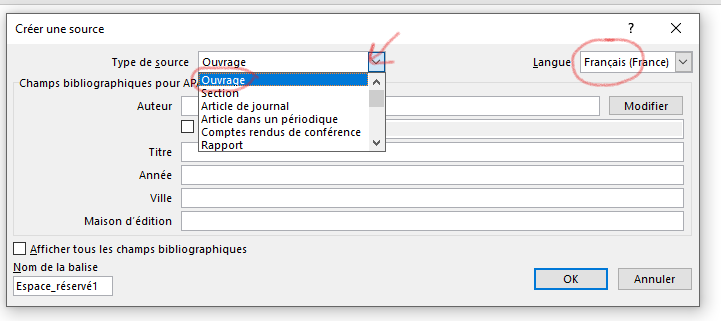 مثال
تابع
و بالضغط على OK  يظهر التهميش على صفحة الوورد
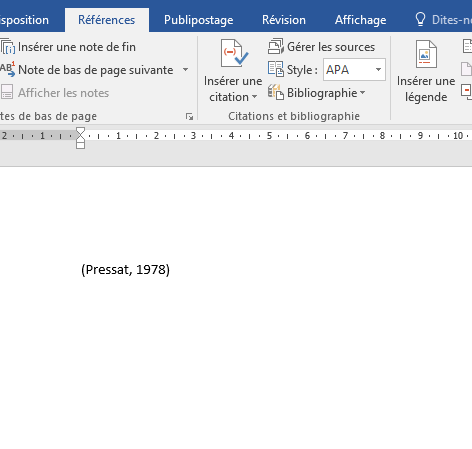 و عند الضغط على  تظهر النافذة التالية gérer les sources
و عند الضغط على bibliographie  نختار النموذج
و بالضغط على النموذج المختار تظهر قائمة المراجع بحيث كلما اضفنا مرجع جديد يضاف بدوره الى قائمة المراجع
كتابة الفهرس اليا
الفهرس الآلي هو فهرس يصنعه نظام الوورد بناء عل معلومات (مدخلات) يدخلها المستخدم أولا ولمرَّة واحدة ثم يقوم النظام بعد ذلك بمتابعتها بنفسه وتحديد موقعها (رقم الصفحة) مهما عدَّل المستخدم فيها زيادة أو نقصانا.
كتابة الفهرس
بالضغط على tables des matieres و نختار نوع من جداول الفهرس
مثلا لدينا ملف وورد حول هيكلة البيانات مكون من عدة عناوين و نريد فهرسة هذا الملف حيث سطرنا العناوين كما هو موضح
نختار accueil   ثم نضغط على العنوان الرئيسي ثم نختار  Normal
ثم نضغط على العنوان التالي ثم نضغط مجددا على قائمة العناوين و نختار Titre1
ثم نضغط على العنوان التالي ثم نضغط مجددا على قائمة العناوين و نختار Titre2
ثم نواصل مع بقية العناوين بنفس الطريقة
ثم نختار الصفحة التي نكتب فيها الفهرس ثم نضغط على tables des matieres  و نختار نموذجا منها
فيظهر الفهرس حيث نغير الكتابة الى العربية و نضعه من اليمين الى ىاليسار